Adolescentie periode
Periode tussen kindertijd en volwassenheid.
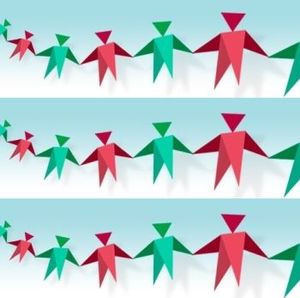 Tijdslijn  van 0 tot 80
Baby			Tot +/- 1 jaar
Dreumes			1 tot 2 jaar
Peuter			1,5 tot 4 jaar
Kleuter			4 tot 6 jaar
Kind			6 tot 12 jaar
Adolescentieperiode	Puberteit en Jong volwassenheid
 	- puberteit		+/- 12 – 17 jaar
	- jong volwassene	+/- 17 – 24 jaar
Volwassenheid		V.a. 24 jaar
Tijdslijn  van 0 tot 80
Baby
Dreumes
Peuter
Kleuter
Kind
Adolescentieperiode

 	- puberteit
           - jong volwassene
Volwassenheid	

Tot +/- 1 jaar 
1 tot 2 jaar
1,5 tot 4 jaar
4 tot 6 jaar
6 tot 12 jaar
Puberteit en Jong volwassenheid
+/- 12 – 17 jaar
+/- 17 – 24 jaar
V.a. 24 jaar
Adolescentieperiode
Tijdens de adolescentie (waaronder meestal de periode tussen 10 en 21 jaar wordt verstaan) ontwikkelen kinderen zich tot volwassenen. Ze worden in maatschappelijk en lichamelijk opzicht volwassen. Ze worden in deze periode geslachtsrijp en sociaal onafhankelijk. De adolescent wordt zich steeds meer bewust van wie hij of zij is en leert vertrouwensrelaties aan te gaan met mensen buiten het gezin.

Eerste periode noemt men de puberteit.

In de puberteit veranderd er lichamelijk erg veel.
Wat veranderd er aan je lichaam
Jongen
Meisje
Wat veranderd er aan je lichaam
Jongen
Meisje
Sterke groeispurt
Groei schaamhaar
Groei okselhaar 
Penis wordt langer
Haargroei op het gezicht
Baard in de keel
Groei van balzak en zaadballen


Sterke groeispurt
Groei schaamhaar
Groei okselhaar 
Beginnende borstgroei
Volwassen borstgrootte
Eerste menstruatie
Verandering van lichaamsvorm
Wat veranderd er aan je lichaam
Jongen
Meisje
Wat veranderd er aan je lichaam
Jongen
Meisje
En verder
Tijdens de puberteit ontwikkelen de geslachtskenmerken zich meestal in een vaste volgorde. Het tempo waarin deze veranderingen optreden, is per persoon verschillend maar vindt wel binnen een bepaalde leeftijdsperiode plaats, zoals aangegeven door de vakken in onderstaand diagram.

De eerste zaadlozing (ejaculatie) treedt meestal op als een jongen tussen 12 en 16 jaar oud is, ongeveer een jaar nadat de penis is gaan groeien. 

Enige borstontwikkeling aan een of beide kanten van het lichaam kan bij jonge adolescente jongens voorkomen en dit verdwijnt meestal binnen een jaar.
Seksuele gedragingen
Wat seks is, is moeilijk uit te leggen, maar het heeft met een bijzonder gevoel te maken. Het is een goed, prettig en lekker gevoel.

Voor grote mensen is seks veel meer. Het betekend dat ze zoenen en vrijen met elkaar.

Masturbatie komt bij jongens algemeen voor en bij meisjes mogelijk iets minder. 

Puberteit duurt bij meisjes ongeveer 4 jaar en 
    bij jongens ongeveer 6 jaar.
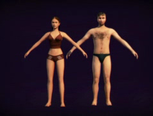 Filmpjes
1. Puberteit
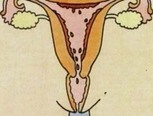 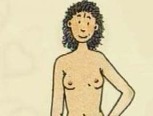 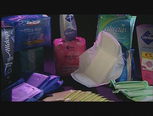 4. Ongesteld
2. Puberteit meisje
3. Menstruatie
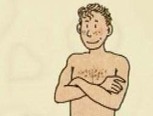 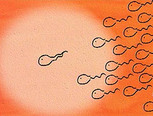 5. Puberteit jongen
6. Productie zaadcellen
1.  1.54 min.
2.  1.42 min.
3.  0.55 min.
4.  0.46 min.
5.  1.17 min.
6.  1.06 min.
Hygiëne
In de puberteit gaat je lichaam anders werken.
Vanaf begin van de puberteit gaat men meer zweten. Zweet gaat meer afvalstoffen uit het lichaam verwijderen. Zweet gaat snel vervelend ruiken.
Talgafscheiding (vet om de huid soepel te houden) in het gezicht, rug en geslachtsorganen. 
Zorg voor goede reiniging van je lichaam. Besteed hierbij ook vooral aandacht aan bovengenoemde lichaamsdelen, om de kans op ontstekingen te verminderen.
Was je met een PH-neutrale zeep, en verwijder de zeep goed.
Geestelijke veranderingen
Mede door veranderingen in de hersenen verandert het gedrag van pubers. 
Veel stemmingswisselingen.
Vermogen om abstract te kunnen denken:
	- situaties kunnen ‘indenken’
	- Nadenken over zichzelf, toekomst, en plek in de 
	   wereld.
	- Hierdoor coachvragen
Worden beïnvloedt door vrienden en klasgenoten.
Ook het slaappatroon verandert.
Geestelijke veranderingen
Pubers richten zich op leeftijdsgenoten. Er wordt gekeken naar hun gedrag, vriendschappen en ideeën over hun toekomst.
Hoewel de leeftijd waarop de puberteit begint per persoon verschilt, begint het bij meisjes gemiddeld 1 tot 2 jaar eerder dan bij jongens.
Gevolg dat meisjes eerder omgaan met oudere jongens en niets hebben met jongens van hun leeftijd.
Geestelijke veranderingen
Nadenken over zichzelf, toekomst, en plek in de wereld.
    Hierdoor coachvragen:
	- Wie ben ik?
	- Wat kan ik?
	- Wat wil ik?
	- Ben ik wel aantrekkelijk?
	- Hoor ik er wel bij?
Nadenken over relaties, had ik dit al niet moeten hebben?
Ontwikkeling eigen wil?
Eigen normen, waarden en grenzen ontwikkelen/uitproberen.
Homoseksualiteit
Geen ziekte of afwijking.

Sommige jongeren experimenteren met homoseksualiteit, maar blijven uiteindelijk niet in relaties met personen van hetzelfde geslacht geïnteresseerd. 

Coming out.

De emotionele ontwikkeling van homoseksuele jongeren is het meest gebaat bij steun van vrienden of vriendinnen en gezinsleden. Zij moeten dezelfde belangstelling en betrokkenheid tonen als voor heteroseksuele jongeren.